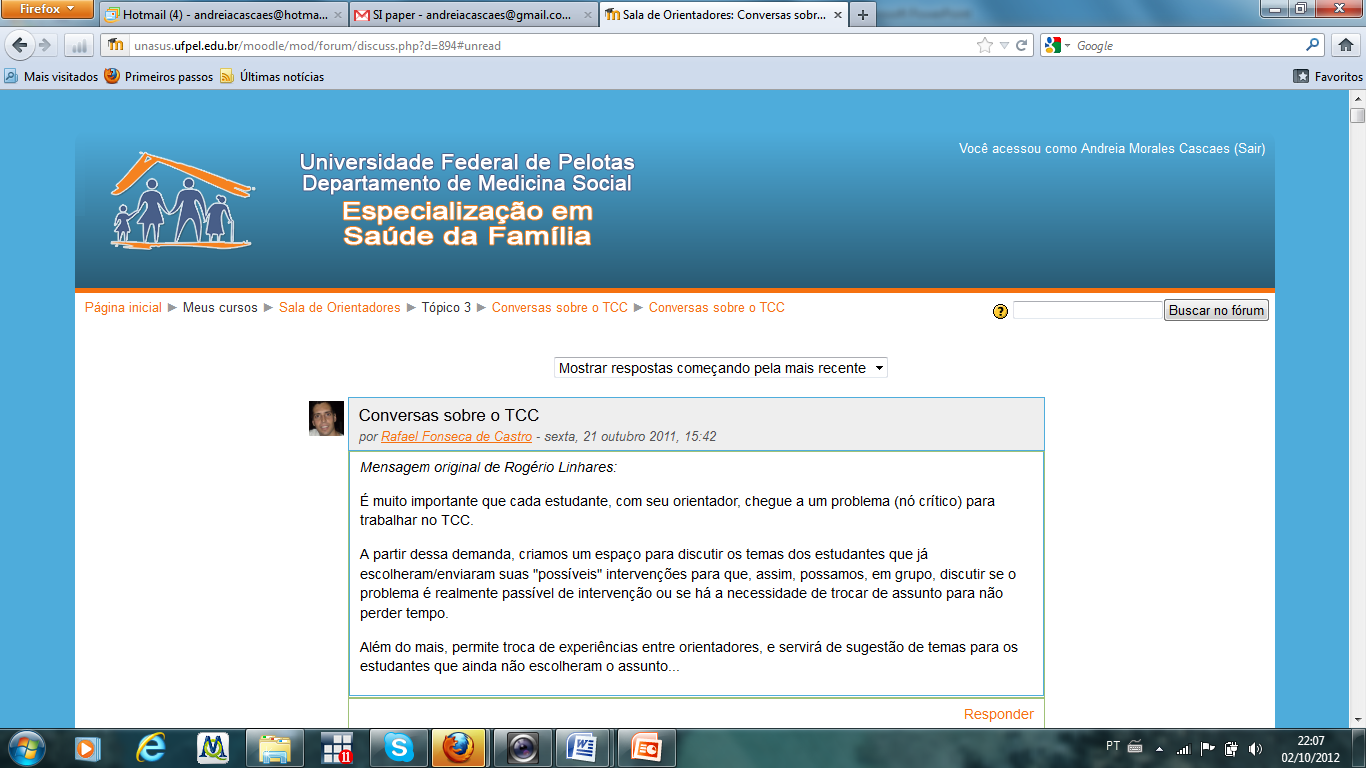 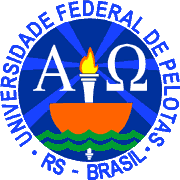 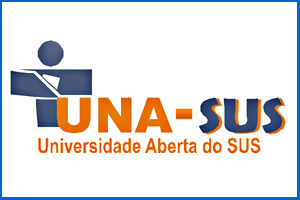 ATENÇÃO EM SAÚDE NO PRÉ-NATAL E PUERPÉRIO, UNIDADE DE SAÚDE DA FAMÍLIA PARQUE DOS COQUEIROS, NATAL, RN
Taysa Mabelly Martins Feitosa

Orientadora: Andreia Morales Cascaes

Pelotas, Fevereiro de 2014
Roteiro da apresentação
Introdução
Objetivo geral
Metodologia 
      -  Objetivos, metas e resultados para cada meta
Discussão
Reflexão crítica sobre processo pessoal de aprendizagem e na implementação da intervenção
Introdução
Importância da ação programática

Reduzir a razão de mortalidade materna (Quinto Objetivo do Milênio da OMS)

Tornar o Pré-Natal de Parque dos Coqueiros, Natal/RN um serviço de excelência

Implementar mudanças a serem perpetuadas
Município de Natal, RN
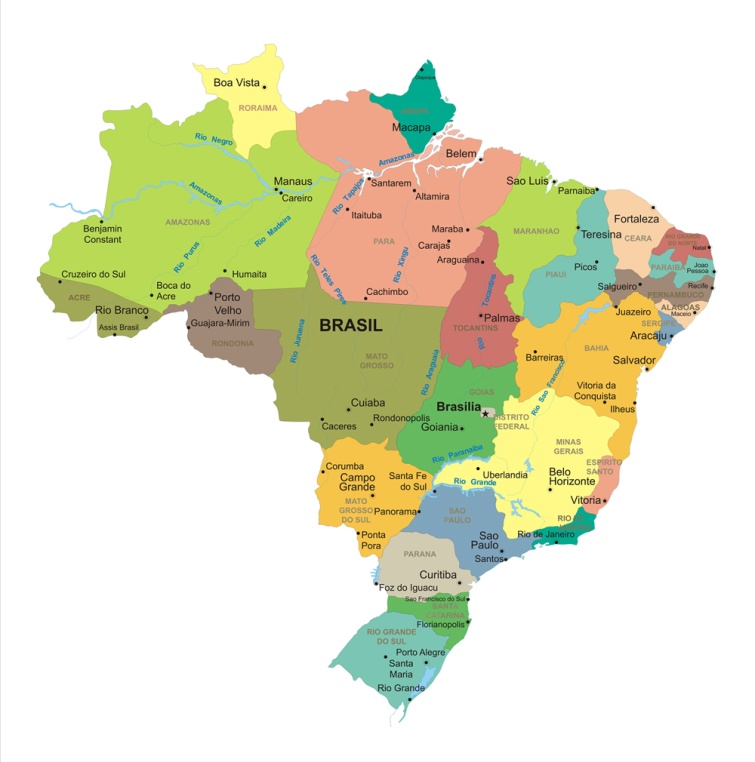 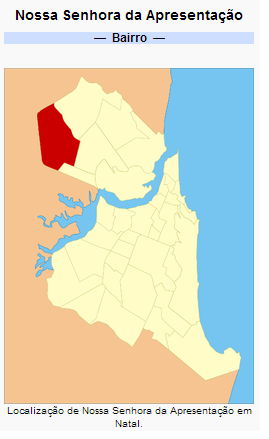 Habitantes Natal:

803.739

Habitantes Parque dos Coqueiros:

12.500
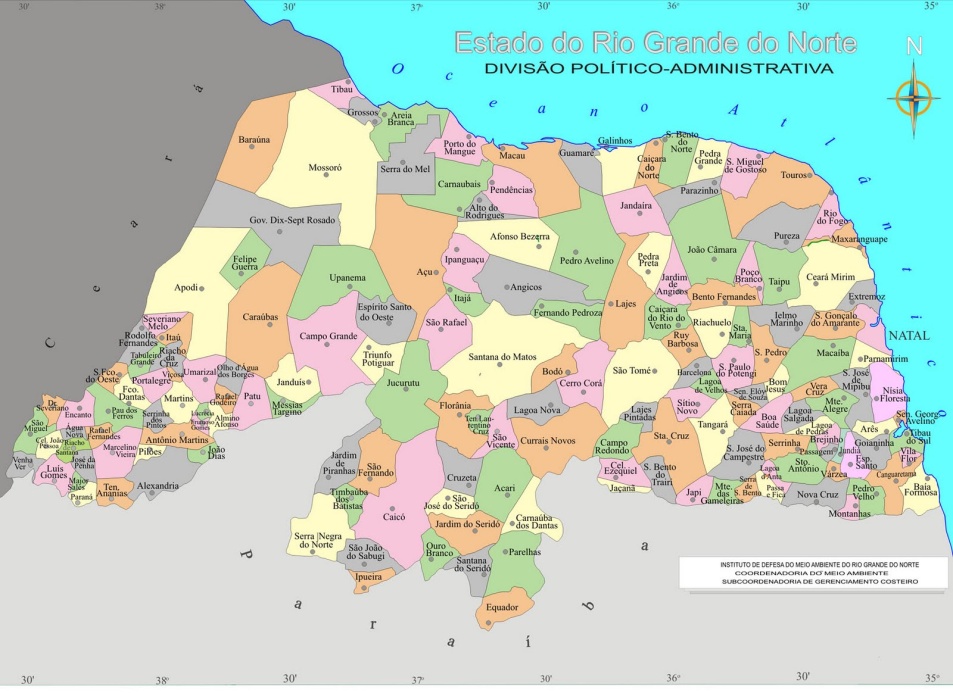 Introdução
Caracterização da UBS Parque dos Coqueiros
 
04 equipes de saúde (incompletas)
Estrutura física insuficiente 
Ações programáticas: CD, pré-natal, hiperdia
Ausência de farmacêutico
Falta de medicamentos, como sulfato ferroso, ácido fólico e dipirona
Introdução
Situação da ação programática antes da intervenção


Pré-Natal realizado apenas por enfermeiros
Alguns exames laboratoriais inadequados
Consulta odontológica não era rotina 
Menos gestantes acompanhadas na unidade
Busca ativa não era rotina
Exame ginecológico não era rotina
Ausência de instrumento de registro específico
Objetivo geral
-Melhorar a atenção ao Pré-Natal e Puerpério na UBS Parque dos Coqueiros, Natal/RN
Objetivos específicos
Ampliar a cobertura do pré-natal
Melhorar a adesão ao pré-natal
Melhorar a qualidade da atenção ao pré-natal e puerpério realizado na Unidade
Melhorar registro das informações
Mapear as gestantes de risco 
Promover a Saúde no pré-natal
Metodologia
Protocolo - Ministério da saúde: “Pré-Natal e Puerpério: Atenção Qualificada e Humanizada, 2012”

Ações em 4 eixos:
   - Organização e gestão dos serviços
   - Qualificação da prática clínica
   - Engajamento Público 
   - Monitoramento e avaliação

Registro - fichas espelho e SISPRENATAL 

Monitoramento -  planilhas para coleta de dados
Metodologia
Logística
Reuniões de capacitação sobre o protocolo
Organização do acolhimento: agenda p/ o dentista e p/ faltosas 
Uso de sistemas de alerta nas fichas-espelho
Agendamento de visitas puerperais
Cobrança do atendimento odontológico
Cobrança da impressão das fichas-espelho
Palestras interativas em escola do bairro
Grupo de gestantes 
Alimentação da planilha de coleta de dados semanalmente
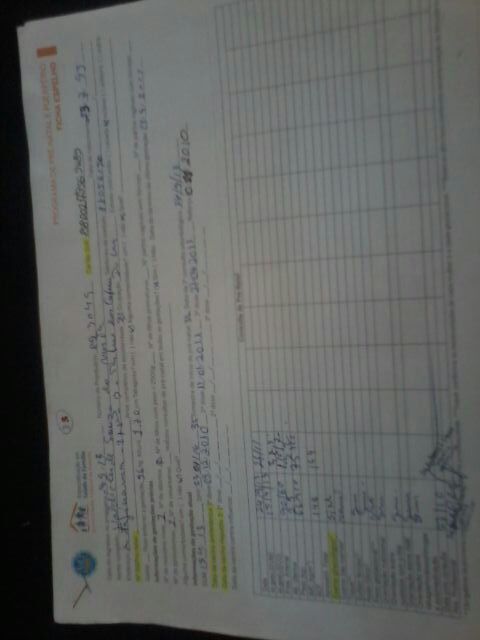 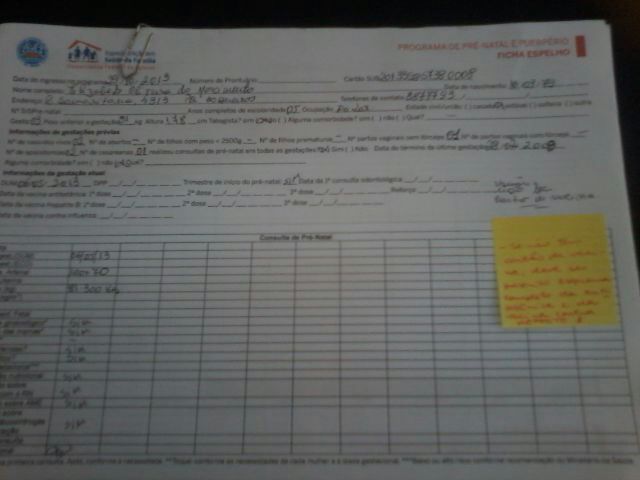 METAS E RESULTADOS
Figura 1. Proporção de gestantes cadastradas no Programa de Pré-natal e Puerpério.
Meta esperada: 41 gestantes

Meta alcançada: 51 gestantes
Figura 2. Proporção de gestantes captadas no primeiro trimestre de gestação.
Meta esperada: 25 gestantes

Meta alcançada: 31 gestantes
Figura 3. Proporção de gestantes com primeira consulta odontológica.
Meta esperada: 16 gestantes

Meta alcançada: 26 gestantes
Figura 4. Proporção de gestantes faltosas às consultas que receberam busca ativa.
Meta esperada: todas gestantes

Meta alcançada: 3 (todas) gestantes
Figura 5. Proporção de busca ativa realizada às gestantes faltosas às consultas odontológicas.
Meta esperada: todas as gestantes

Meta alcançada: 3 (todas) gestantes
Figura 6. Proporção de gestantes com pelo menos um exame ginecológico por trimestre.
Meta esperada: 51 gestantes

Meta alcançada: 22 gestantes
Figura 7. Proporção de gestantes com pelo menos um exame das mamas durante o pré-natal.
Meta esperada: 51 gestantes

Meta alcançada: 50 gestantes
Figura 8. Proporção de gestantes com prescrição de suplementação de sulfato ferroso e ácido fólico.
Meta esperada: 51 gestantes

Meta alcançada: 50 gestantes
Figura 9. Proporção de gestantes com solicitação de ABO-Rh na primeira consulta.
Meta esperada: 51 gestantes

Meta alcançada: 51 gestantes
Figura 10. Proporção de gestantes com solicitação de hemoglobina/ hematócrito em dia.
Meta esperada: 51 gestantes

Meta alcançada: 51 gestantes
Figura 11. Proporção de gestantes com solicitação de glicemia de jejum em dia.
Meta esperada: 51 gestantes

Meta alcançada: 51 gestantes
Figura 12. Proporção de gestantes com solicitação de VDRL em dia.
Meta esperada: 51 gestantes

Meta alcançada: 51 gestantes
Figura 13. Proporção de gestantes com solicitação de exame de Urina tipo 1 com urocultura e antibiograma em dia.
Meta esperada: 51 gestantes

Meta alcançada: 50 gestantes
Figura 14. Proporção de gestantes com solicitação de testagem anti-HIV em dia.
Meta esperada: 51 gestantes

Meta alcançada: 51 gestantes
Figura 15. Proporção de gestantes com solicitação de sorologia para hepatite B (HBsAg) em dia.
Meta esperada: 51 gestantes

Meta alcançada: 51 gestantes
Figura 16. Proporção de gestantes com sorologia para toxoplasmose (IgG e IgM) na primeira consulta.
Meta esperada: 51 gestantes

Meta alcançada: 51 gestantes
Figura 17. Proporção de gestantes com o esquema da vacina antitetânica completo.
Meta esperada: 51 gestantes

Meta alcançada: 32 gestantes
Figura 18. Proporção de gestantes com o esquema da vacina de Hepatite B completo.
Meta esperada: 51 gestantes

Meta alcançada: 14 gestantes
Figura 19. Proporção de gestantes com avaliação de saúde bucal.
Meta esperada: 51 gestantes

Meta alcançada: 29 gestantes
Figura 20. Proporção de gestantes com exame de puerpério entre 30° e 42° dia do pós-parto
Meta esperada: 35 gestantes

Meta alcançada: 6 gestantes
Figura 21. Proporção de gestantes com primeira consulta odontológica com tratamento dentário concluído.
Meta esperada: 26 gestantes

Meta alcançada: 3 gestantes
Figura 22. Proporção de gestantes com registro na ficha espelho de pré-natal/vacinação.
Meta esperada: 35 gestantes

Meta alcançada: 27 gestantes
Figura 23. Proporção de gestantes com avaliação de risco gestacional.
Meta esperada: 51 gestantes

Meta alcançada: 51 gestantes
Figura 24. Proporção de gestantes com avaliação de prioridade de atendimento odontológico.
Meta esperada: 51 gestantes

Meta alcançada: 51 gestantes
Figura 25. Proporção de gestantes que receberam orientação nutricional.
Meta esperada: 51 gestantes

Meta alcançada: 51 gestantes
Figura 26. Proporção de gestantes que receberam orientação sobre aleitamento materno.
Meta esperada: 51 gestantes

Meta alcançada: 51 gestantes
Figura 27. Proporção de gestantes que receberam orientação sobre cuidados com o recém-nascido.
Meta esperada: 51 gestantes

Meta alcançada: 51 gestantes
Figura 28. Proporção de gestantes com orientação sobre anticoncepção após o parto.
Meta esperada: 51 gestantes

Meta alcançada: 51 gestantes
Figura 29. Proporção de gestantes com orientação sobre os riscos do tabagismo e do uso de álcool e drogas na gestação.
Meta esperada: 51 gestantes

Meta alcançada: 51 gestantes
Figura 30. Proporção de gestantes e puérperas com primeira consulta odontológica com orientação sobre higiene bucal.
Meta esperada: 51 gestantes

Meta alcançada: 51 gestantes
Educação em saúde
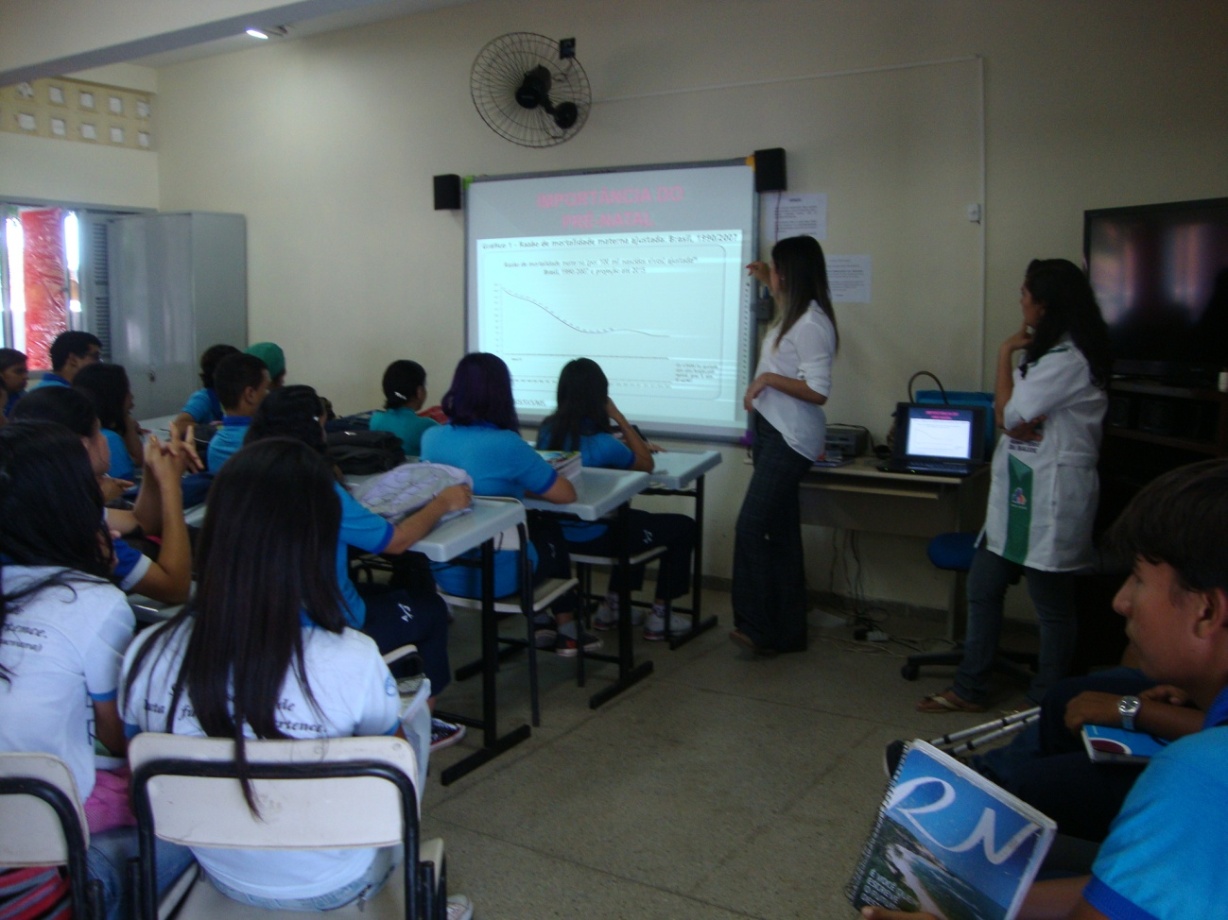 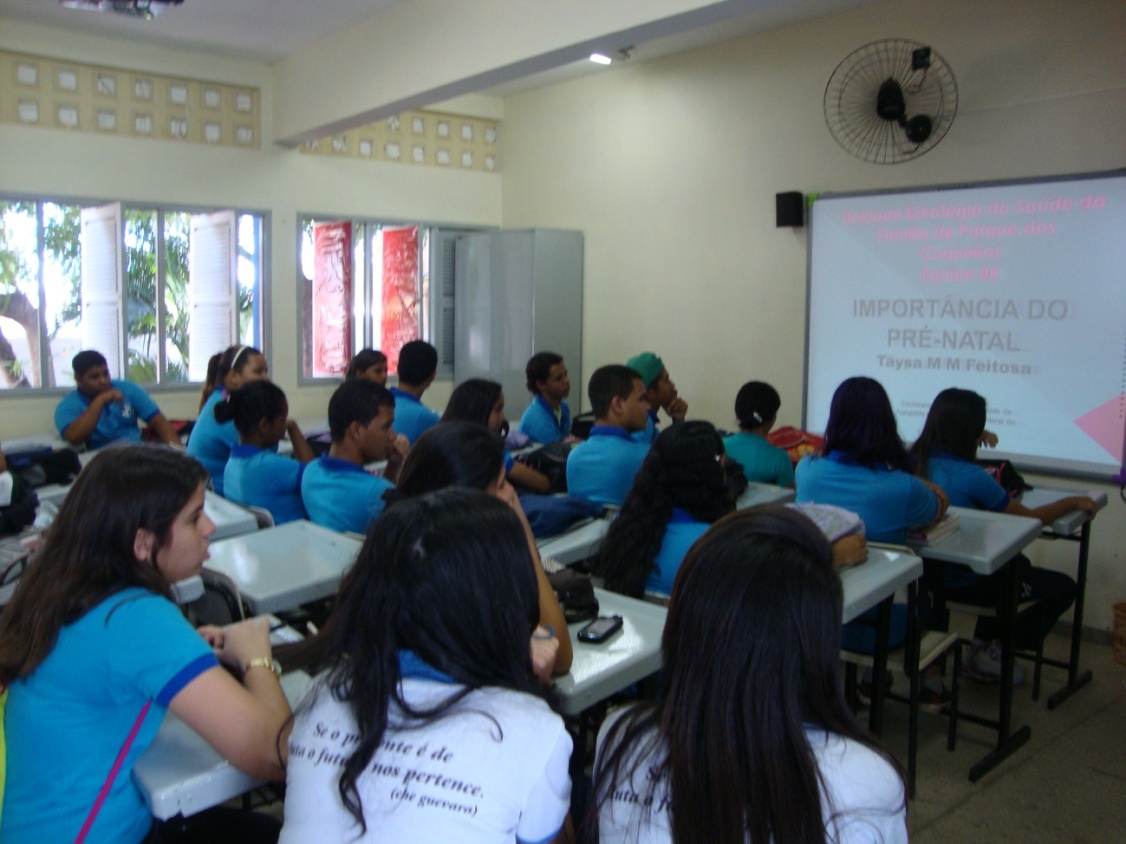 Educação em saúde
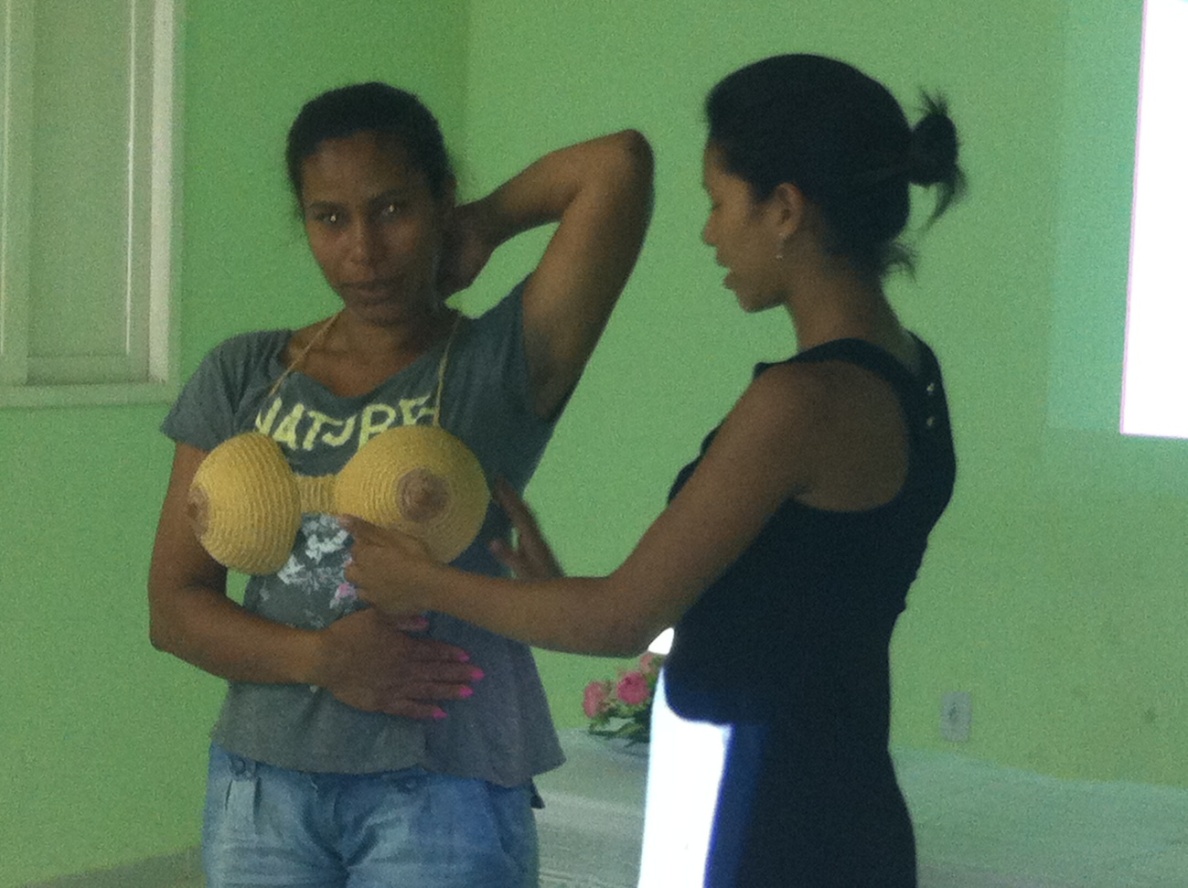 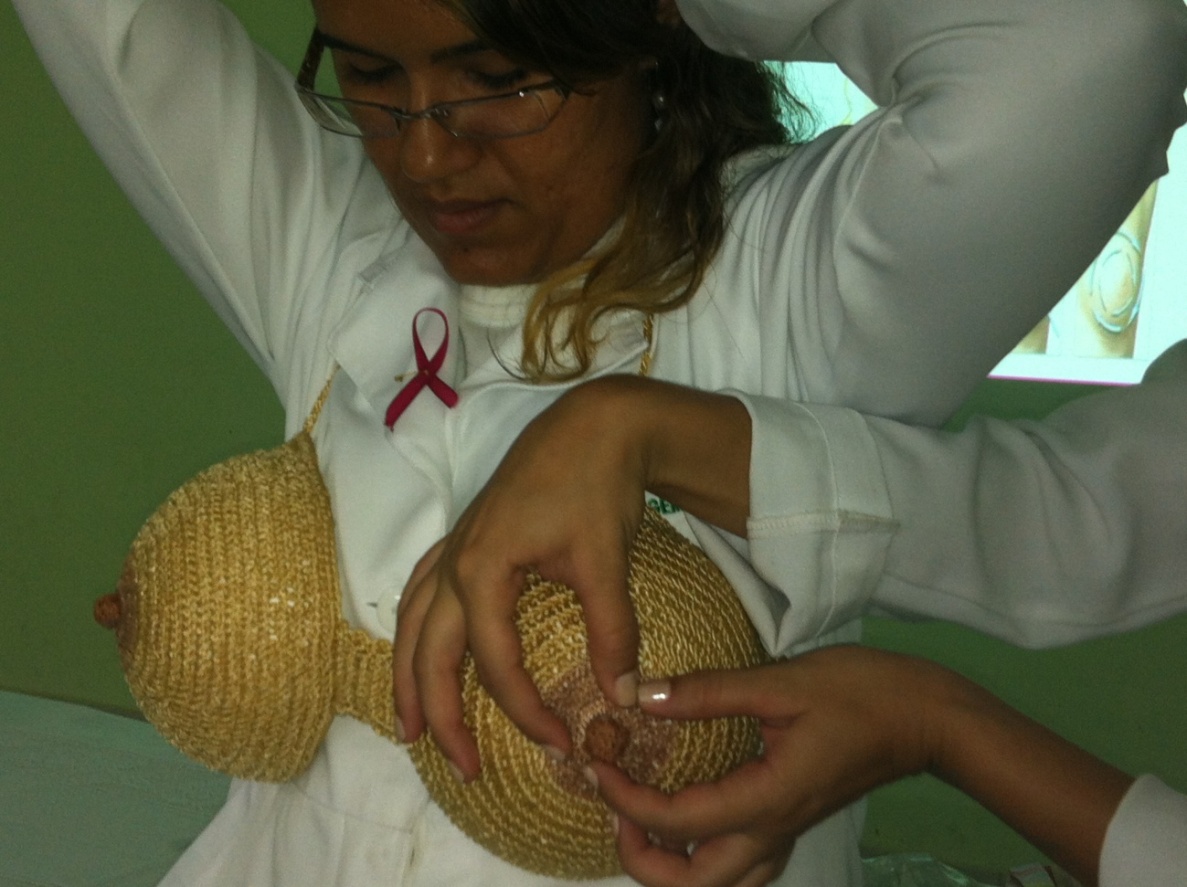 Educação em saúde
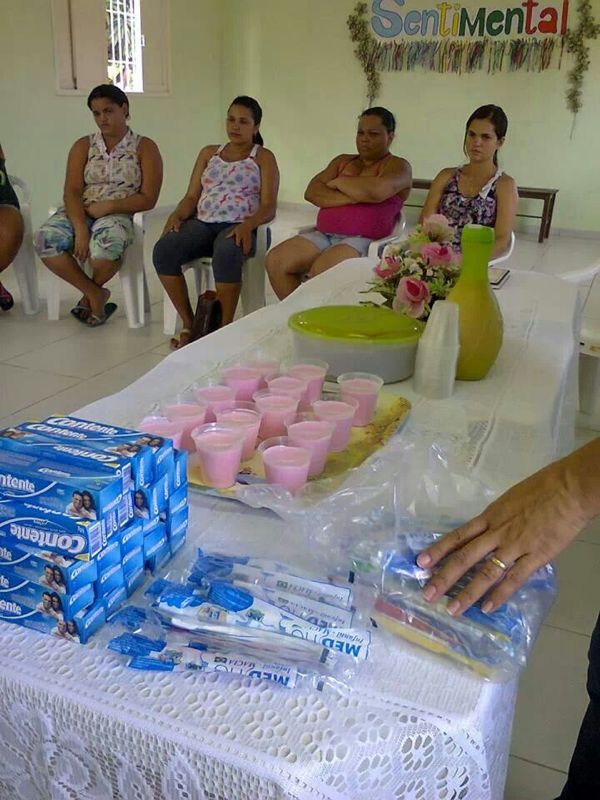 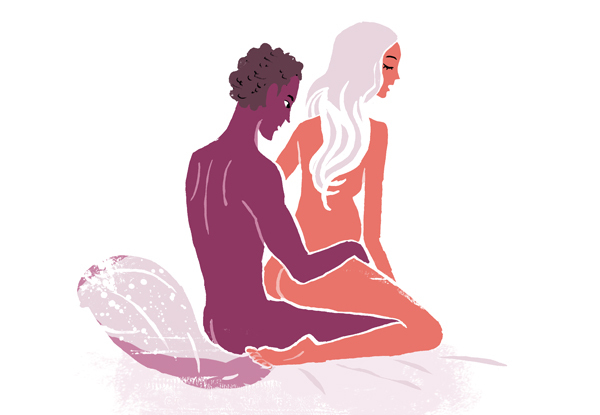 Discussão
Importância da intervenção para o serviço


-Tornar o Pré-Natal um serviço de excelência e perpetuar essa ação
Discussão
Importância da Intervenção para a comunidade

- Oferecer o que lhes é de direito em sua plenitude
Discussão
Incorporação da intervenção à rotina do serviço

-Ainda em progresso
-É necessário: fichas, caixas-arquivo, monitoramento
Reflexões críticas
Desenvolvimento do curso em relação às  expectativas iniciais
  
-Expectativas iniciais e atuais: semelhantes quanto ao aprendizado, díspares quanto à qualidade desse

O significado do curso para a  prática profissional

-Experiência com saúde coletiva,  vivência de SUS, aprendizagem sobre pré-natal
Reflexões críticas
Aprendizados mais relevantes

-Exercício do poder de liderança e organização 
-Entrosamento com todas as equipes
-Interdisciplinaridade: dentistas, auxiliares odontológicos, enfermeiros, técnicos de enfermagem, agentes de saúde, gestores
-Conhecimento técnico (pré-natal, SUS)
-Interação com a comunidade (grupos, engajamento)
-Aprendizado sobre ciência (produzir um TCC)
OBRIGADA!